Formal TheoryNick Evans (University of Southampton)
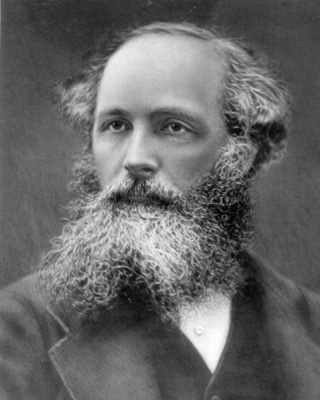 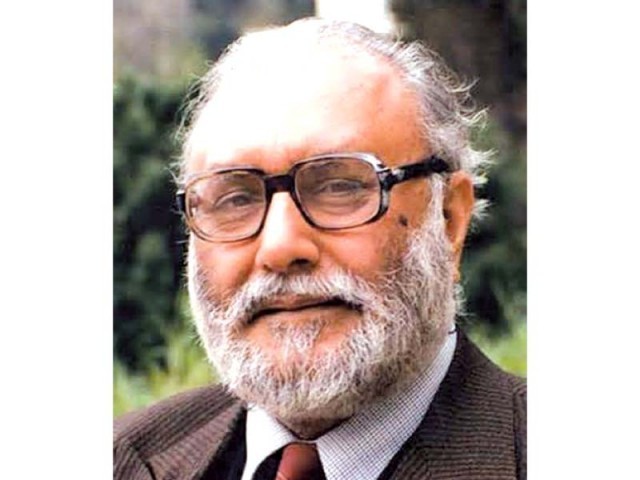 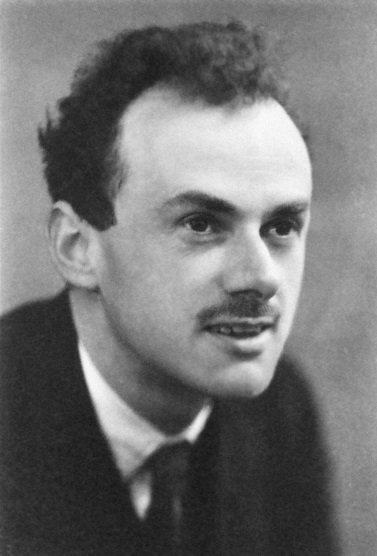 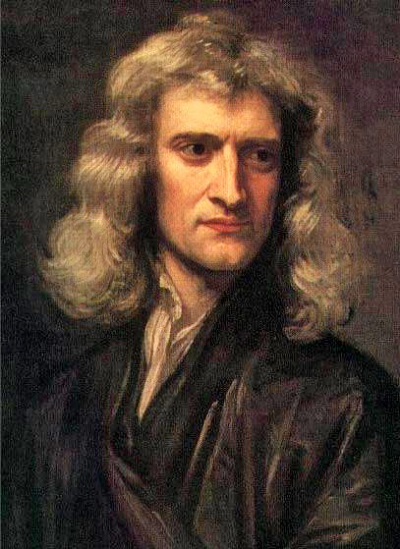 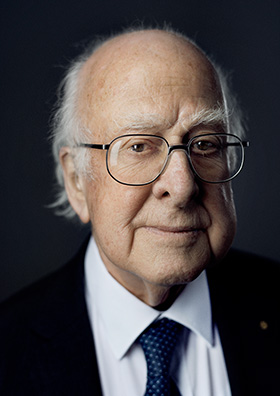 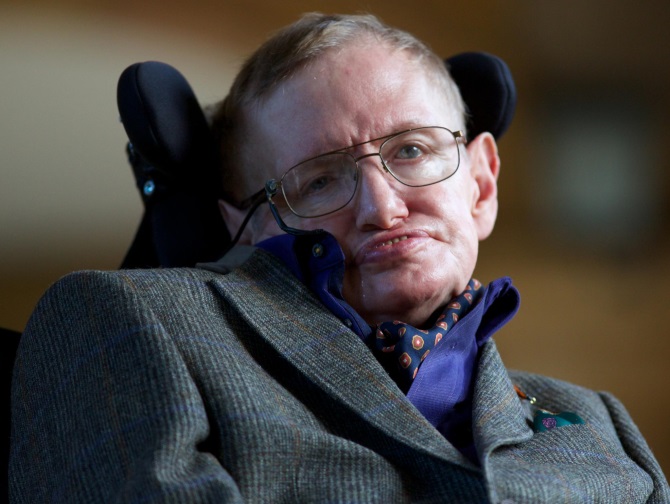 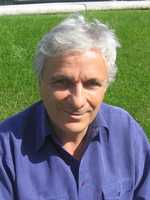 .. sets the ground rules for particle physics…  in the UK… to this day…
Formal Theory
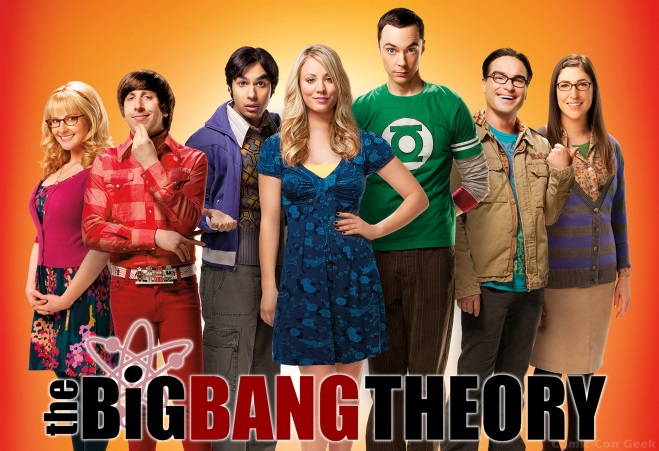 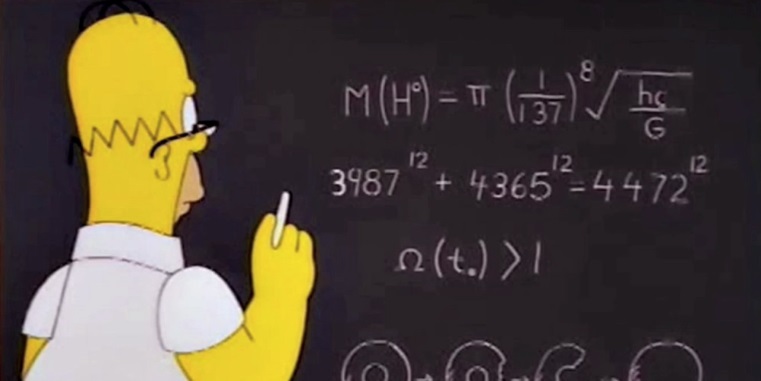 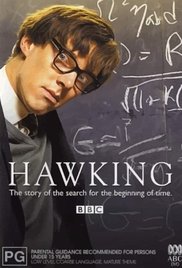 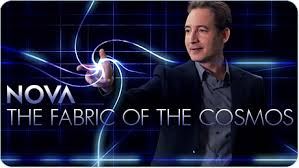 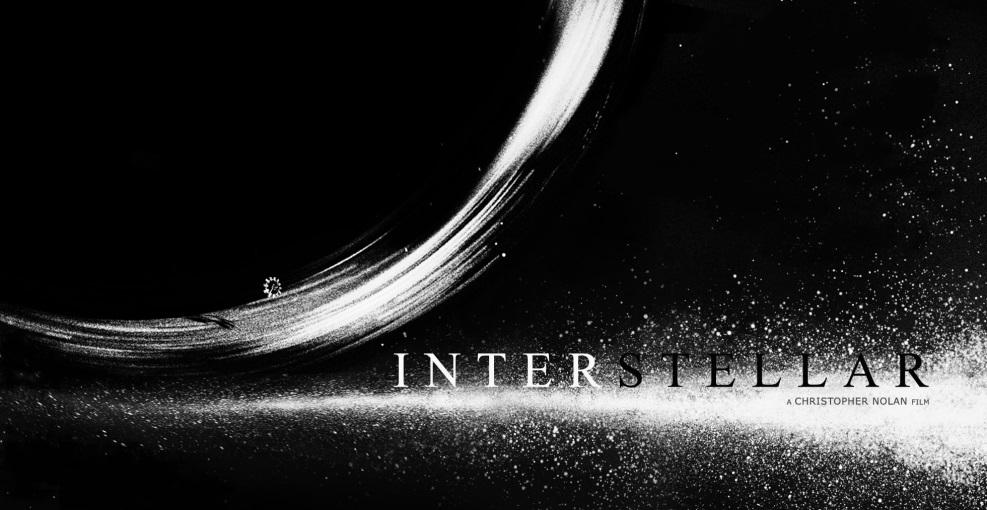 … has a brand… that is crucial to physics recruitment… and undergraduate teaching…
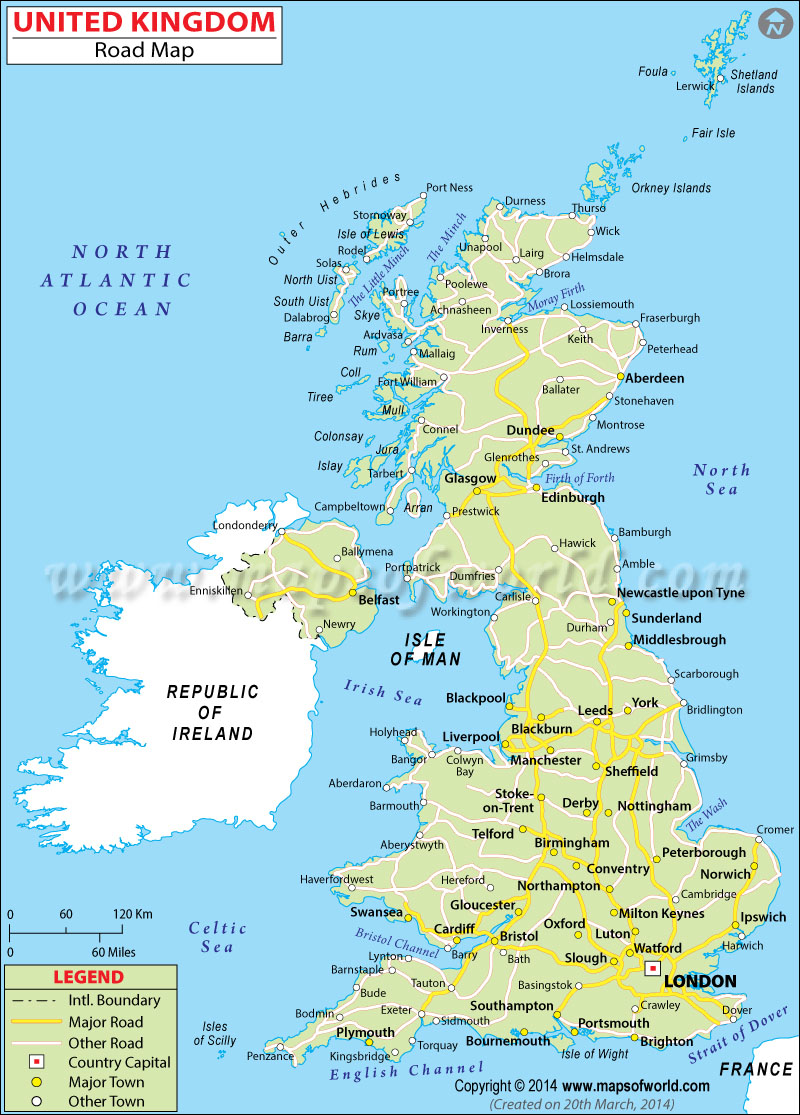 13 UK Groups
(Formal = theorists – pheno – lattice)
~110 staff
Durham, Maths
11 staff
Edinburgh/Heriott Watt          8 staff
Nottingham
9 staff
Liverpool
5 staff
DAMTP
11 staff
Swansea
8 staff
Queen Mary
12 staff
Oxford
5 staff
Kings, Maths
8 staff
Southampton, STAG
9 staff
Surrey
6 staff
Sussex
2 staff
Imperial
15 staff
Experiment is still busy confirming the Standard Model – 1960s & 70s theory…


So what are formal theorists up to? 

Answer: what they should be doing!




        * understanding field theory, the structure that underlies the SM

        * understanding strong coupling ala QCD

        * thinking about quantum gravity where we know we must go 
           eventually

        * pursuing anomalies from the SM from astronomy – dark matter, dark 
           energy
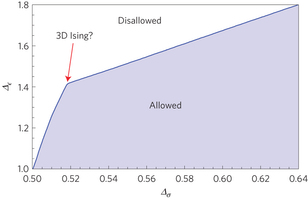 Innovations in Field Theory

   * Supersymmetric gauge theories

   * Conformal theories (IR fixed points and UV asymptotic safety)

   * Integrable models eg N=4 SYM – large sectors have been exactly solved even at 
                          strong coupling

   * Bootstrap methods in integrable models

   * Amplitude methods – escaping Feynman Diagrams and efficient computation







Spin Offs:  MHV techniques for LHC cross-sections beyond LO
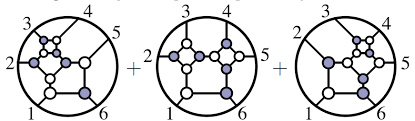 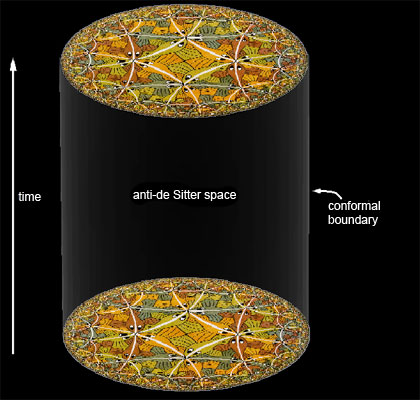 Gauge/Gravity Duality

   * Gauge Theory and Quantum Gravity are the same thing!

   * Black Hole information loss accessible (if not solvable yet)

   * Holographic models of QCD & BSM physics

   * A first theory description of the quark gluon plasma at strong coupling – new  
      understandings of transport properties and links to fluid mechanics & CM

   * new cosmologies of the singularity


Spin Offs:  TeV scale gravity & brane world

Remember: 10 solar mass black hole collisions 
is now experimental physics!
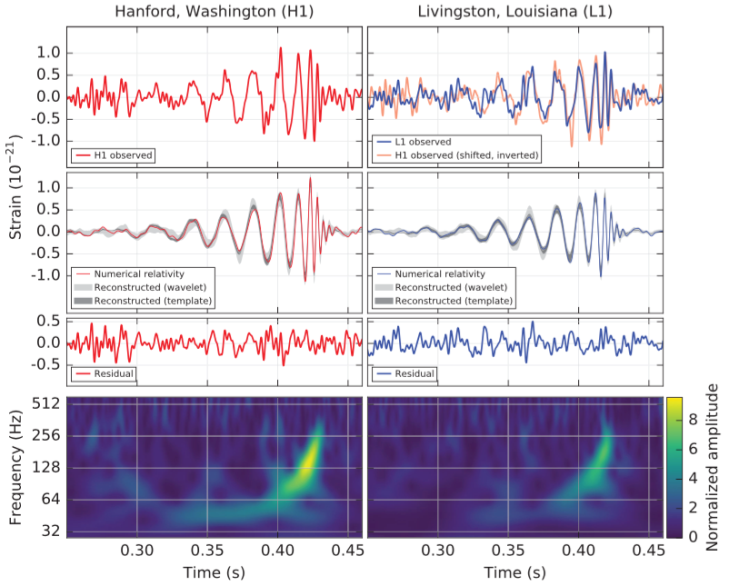 Dark Theory

   * WIMPS, axions, etc & their signals 

   * Dark energy & fine tuning

   * Cosmological scalars, inflation mechanisms 
       and models

   * Modified gravity in the IR eg massive gravity
   
    * String phenomenology
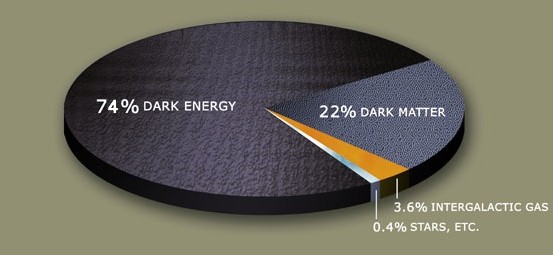 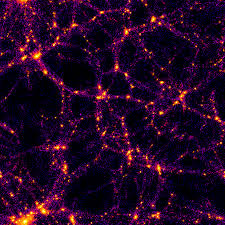 World Leading?



ESF Holograv – UK contributed  5%

   spent 20%...
21 ERC, STFC RF,  RS URF

QM – 2                     Edin - 1
KCL – 2                      Nottingham - 3
Cambridge – 1         IC – 2
Swansea – 1             Southampton - 5
Oxford – 3
Surrey – 1
STFC RA Funding

13 1/3 postdocs across 110 academics….
Outlook
Formal theorists are a core element of our Universities’ recruitment and teaching excellence

The SM will break and then we need innovative and flexible theorists and the ideas they have in the bag already

UK is competing globally on very limited funding
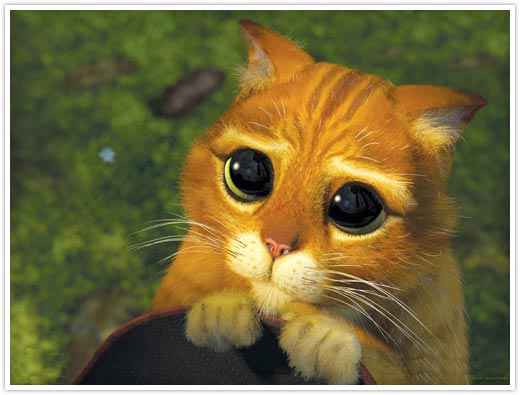 Lattice Gauge Theory – DiRAC3 review
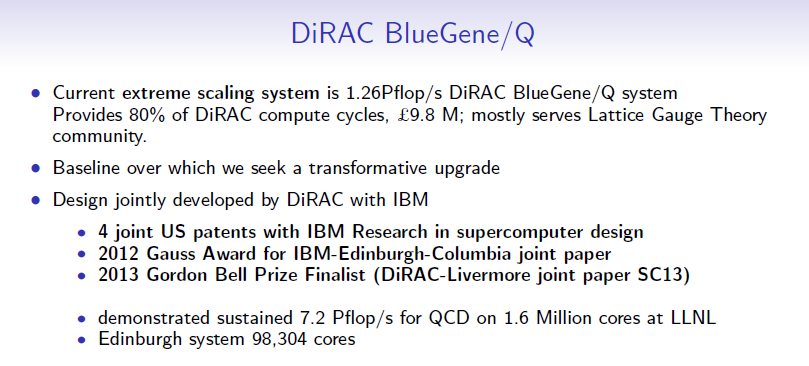 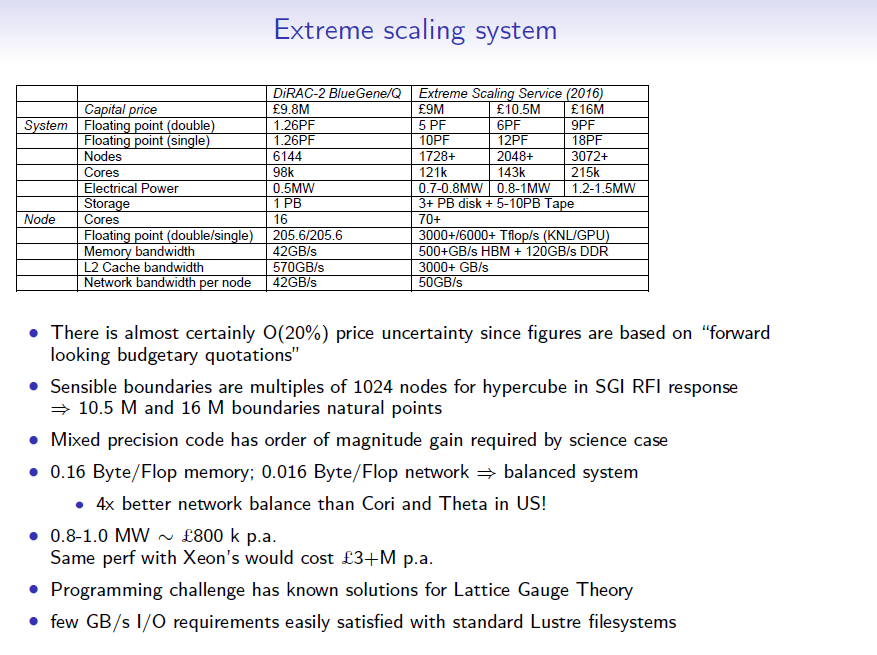 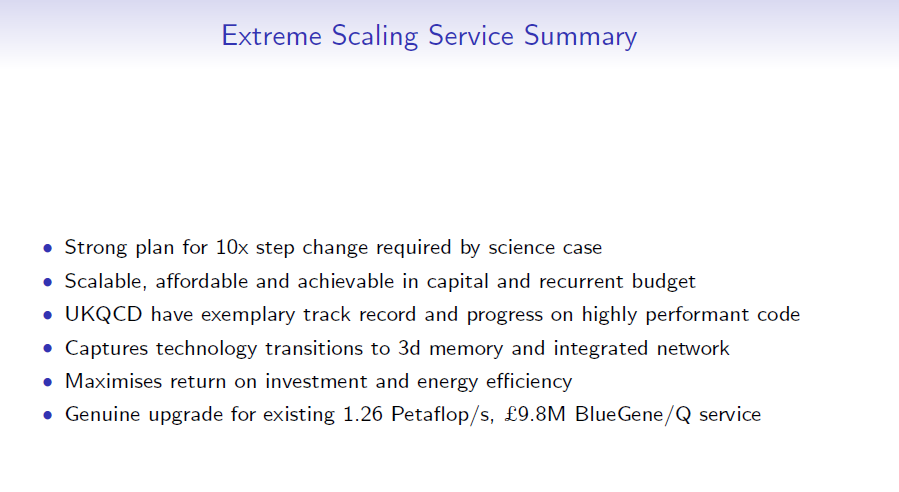